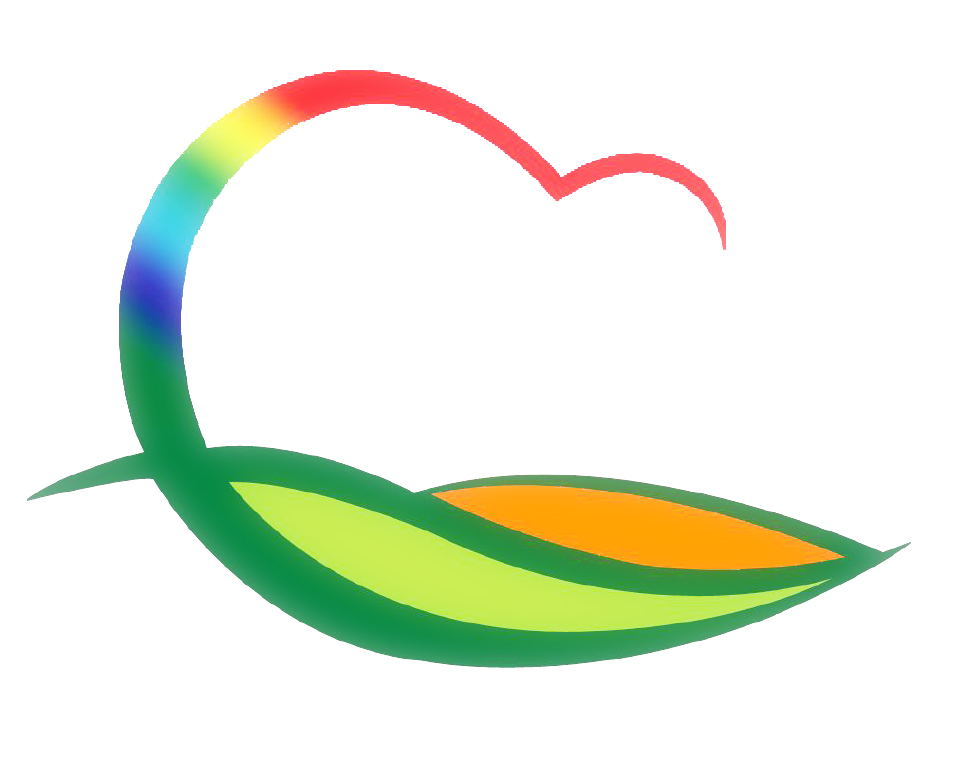 기획감사관
4-1. 영동군 홍보영상 제작물 보고회
3. 13.(금) 15:00 / 군수님실
4-2. 감사원 대행감사
3. 9.(월) ~ 3. 20.(금) / 군 산하 전 부서 / 기획감사관 외 4명
2017년 ~ 2019년 기간 중 추진한 업무 전반
4-3. 제278회 영동군의회 임시회  
3. 10.(화) ~ 3. 11.(수) [2일간] / 본회의장 및 위원회 회의실
안   건 : 조례안 등 일반안건, 세입세출결산검사위원 선임
4-4. 조례심사특별위원회  
3. 10.(화) / 10:30 / 위원회 회의실
안   건 : 영동군 아동급식 지원 조례안 외 5건